Enquêtes SENS [Nom des camps/Zones d’enquête] Région, Pays - Période
Formation des enquêteurs
[LIEU, DATES]
[LOGO PARTENAIRES]
Introduction
Session d’ouverture
Présentation du contenu de la formation
Informations administratives
Introduction des participants
Evaluation des connaissances (Pré-Test)
Agenda
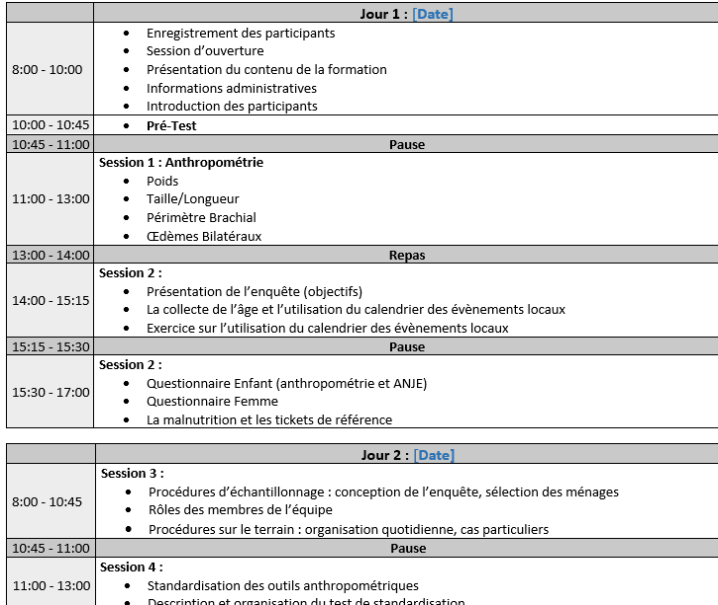 [Speaker Notes: Exemple d’agenda à adapter]
Méthodes d’apprentissage et d’enseignement
Présentations Power point
Exercices de groupes et individuels
Démonstrations
Exercices pratiques
Test de standardisation
Test écrit (Post-Test)
Enquête pilote/Test terrain
Logistique de la formation
À adapter
Exemple :
Début journée  8:00
Fin journée  17:00
Déjeuner  13:00
2 pauses : matin et après-midi

Tout participant manquant une session de formation sera automatiquement exclu de la formation et de l’enquête
Sélection des Enquêteurs
À adapter
Exemple :
32 participants
Sélection de 24 enquêteurs (6 équipes de 4 personnes)
6 chefs d’ équipe
6 enquêteurs ménage
12 mesureurs anthropométrie, dont 6 mesureurs anémie
Test écrit et tests de standardisation (anthropométrie et anémie)
Informations Administratives
Introduction des participants
Introduction des participants
Nom
D’où venez vous ?
Profession ? Etudes ?
Langues parlées ?
Avez-vous une expérience de mesure des enfants (poids, taille, périmètre brachial) ?
Avez-vous une expérience de mesure du taux d’hémoglobine ?
Avez-vous déjà participé à des enquêtes sur la nutrition/la santé ?
Que devons-nous faire en tant que participants / formateurs pour garantir une bonne formation ?
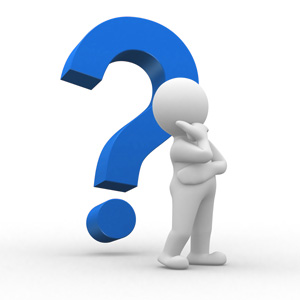 Questions ?Discussion
Pré-Test
MERCI POUR VOTRE ATTENTION !
[LOGO PARTENAIRES]